Государственное бюджетное общеобразовательное учреждение Краснодарского края специальная (коррекционная) школа № 59 
г. Краснодара
КИП-2019
Модель предпрофильной ориентации обучающихся с умственной отсталостью через внеурочную деятельность 
«Шаги в будущее» 
2020 год
Цель проекта: создание условий для осознанного выбора обучающимися с умственной отсталостью (интеллектуальными нарушениями) дальнейшего жизнеустройства.
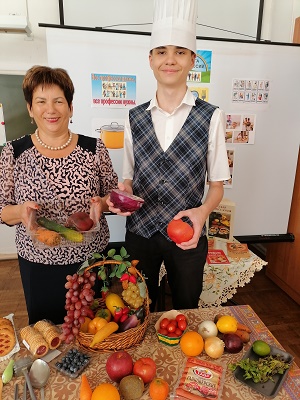 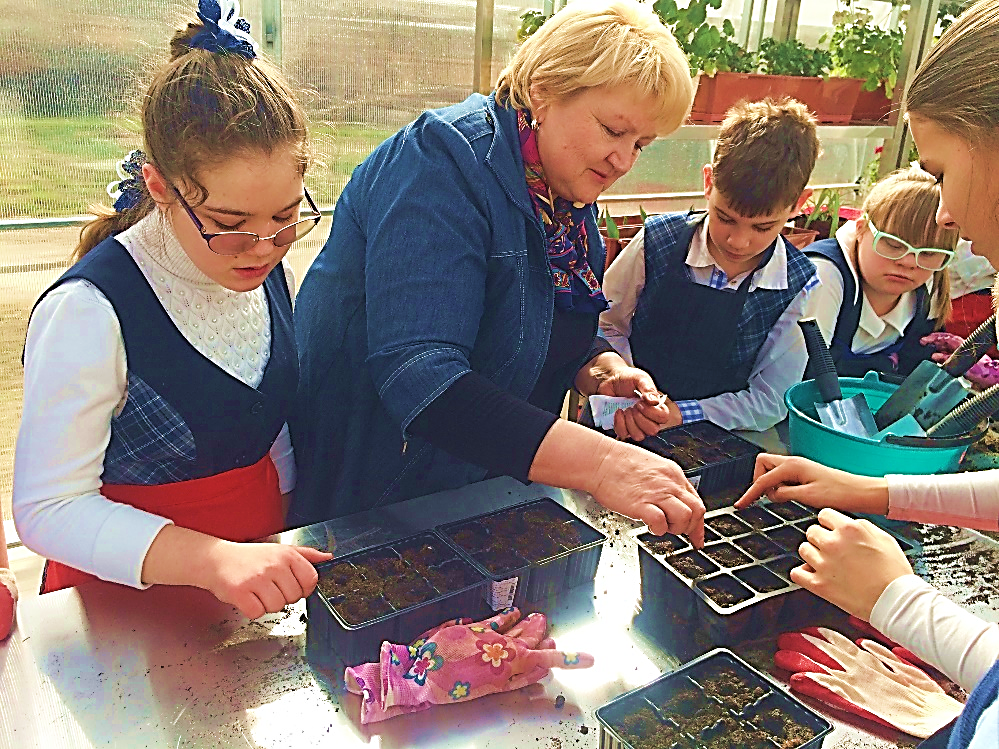 реализация программы внеурочной работы «Все работы хороши – выбирай на вкус» для обучающихся с 1-4 классов;
обсуждение и публикация результатов реализации КИП на межрегиональной конференции;
Задачи деятельности КИП на 2020 год
вебинар для педагогов муниципальных общеобразовательных организаций по вопросам обновления содержания образования в условиях ФГОС УО по предметным областям «Язык и речевая практика» и «Математика» материалами по профориентации;
участие в краевых, муниципальных семинарах;
анализ результатов деятельности по инновационному проекту и корректировка.
мероприятия для обучающихся, родителей, социальных партнеров
Измерение и оценка качества инновации
дидактические и методические разработки, публикации, выступления
мониторинг активности участников образовательных отношений в комплексе внеурочных мероприятий
качественная оценка деятельности проекта участниками образовательных отношений
Результаты анкетирования родителей (изучение стартового значения  профессиональной осведомленности и заинтересованности родителей  в дальнейшем жизнеустройстве выпускников)
планируют дальнейшее трудоустройство своего ребенка
затрудняются ответить
после школы их ребенок работать не будет
считают, что их ребенок сможет получить профессию
плохое здоровье затруднит профобучение
проблема профессионального будущего очень важна
проблема трудоустройства не первостепенная
Результаты анкетирования учащихся (изучение профессиональных склонностей учащихся 8, 10 классов)
Программа по внеурочной деятельности «Все работы хороши, выбирай на вкус» для учащихся 1-4 классов (http://gckoy59.centerstart.ru/sites/gckoy59.centerstart.ru/files/programma_vneurochnoy_deyatelnosti_1-4_klassov.pdf)
Минутки профинформации для 8-11 классов на уроках «Обществознания» (http://gckoy59.centerstart.ru/sites/gckoy59.centerstart.ru/files/minutka_po_proforientacii.pdf).
Минутки  чистописания 2-4 класс профориентационной направленности (http://gckoy59.centerstart.ru/sites/gckoy59.centerstart.ru/files/poyasnitelnaya_zapiska.pdf)
Результативность
Программа по внеурочной деятельности «Все работы хороши, выбирай на вкус» для учащихся 5-9 классов (http://gckoy59.centerstart.ru/sites/gckoy59.centerstart.ru/files/programma_vneurochnoy_deyatelnosti_5-9.pdf )
Недели профориентации в ГБОУ школе № 59
Знакомство с профессией «Повар» дистанционно
 и на уроке
Знакомство с профессией «Парикмахер»
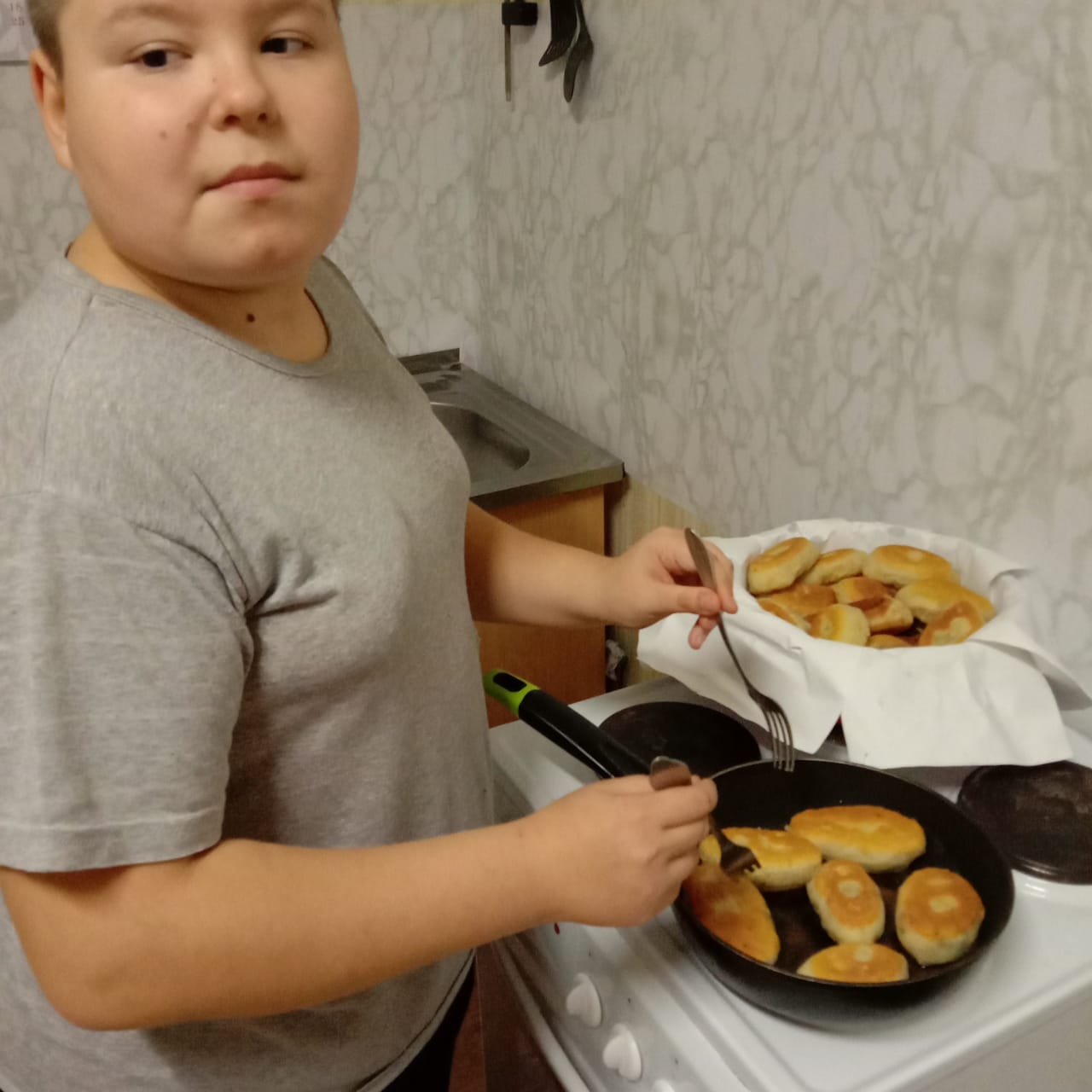 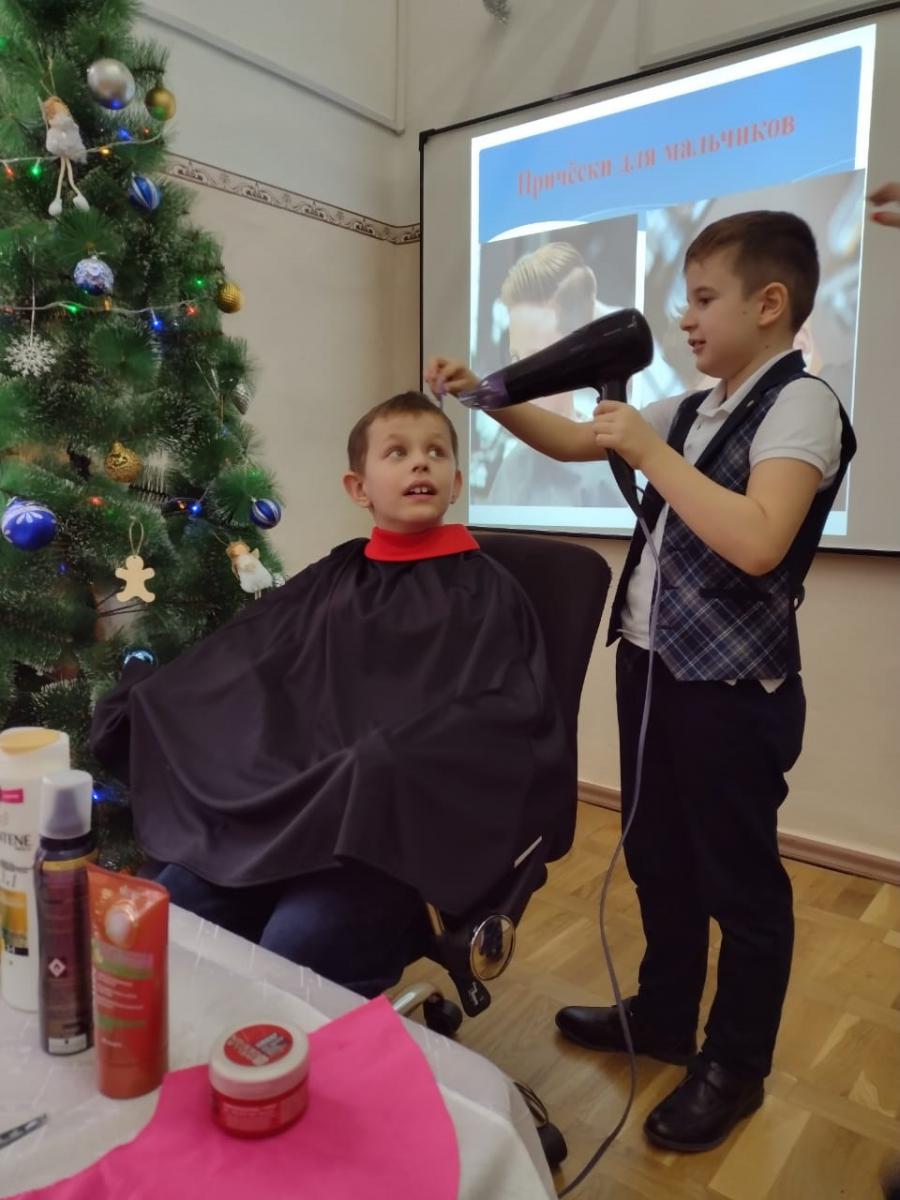 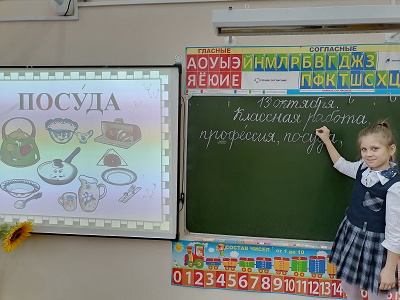 Недели профориентации в ГБОУ школе № 59
Знакомство с профессией «Цветовод»
Знакомство с профессией «Швея»
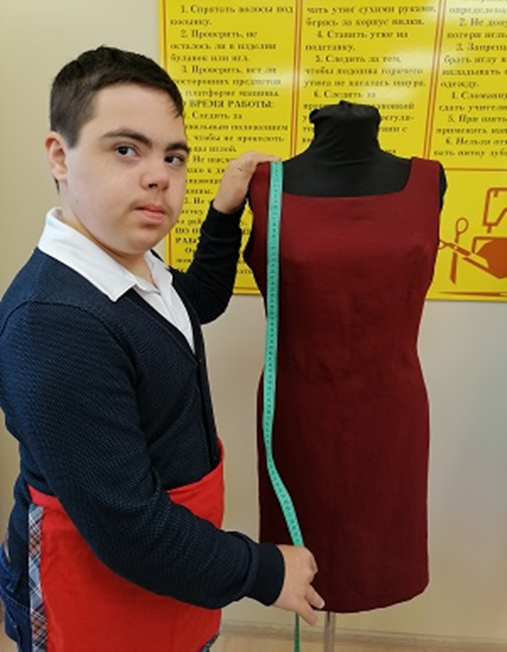 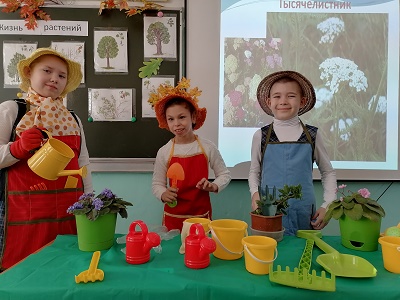 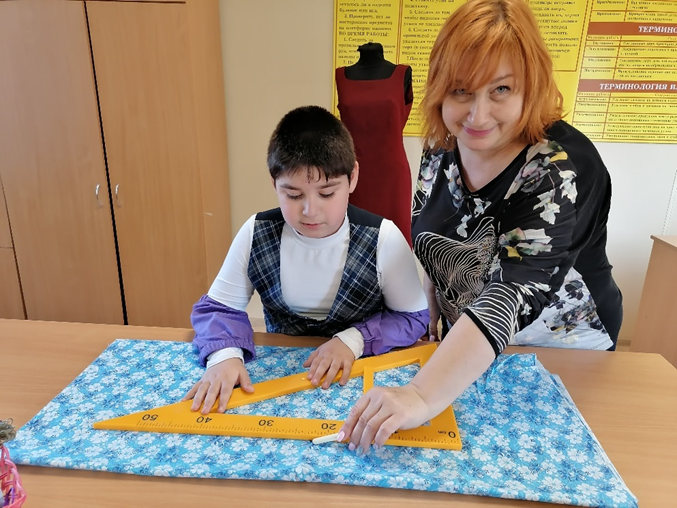 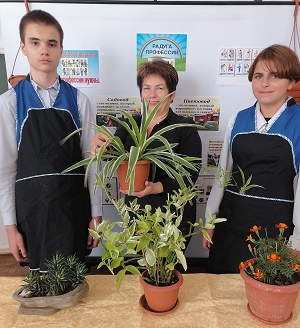 Недели профориентации в ГБОУ школе № 59
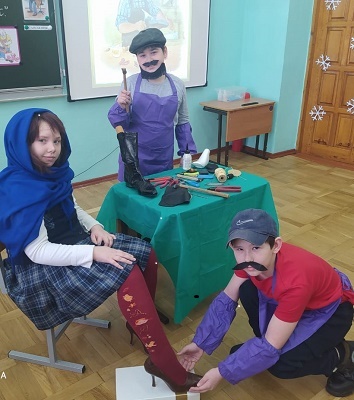 Знакомство с профессией «Сапожник»
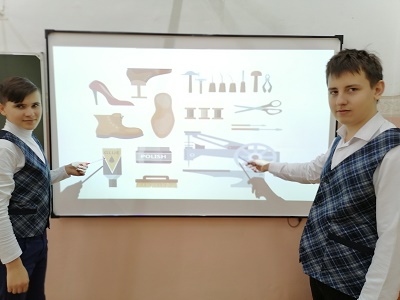 Методический продукт
«ВЕРТИКАЛЬ ИНКЛЮЗИИ В АСПЕКТЕ ПРОФОРИЕНТАЦИИ И ПРОФОБРАЗОВАНИИ: ОТ ПРОБЛЕМЫ К РЕШЕНИЮ» 





http://gckoy59.centerstart.ru/sites/gckoy59.centerstart.ru/files/2._zhuravleva_eyu__grabchuk_km_statya_wecompress.com-konvertirovan-szhatyy.pdf
http://gckoy59.centerstart.ru/sites/gckoy59.centerstart.ru/files/1_sbornik_ryabcev_2020-konvertirovan.pdf
http://gckoy59.centerstart.ru/sites/gckoy59.centerstart.ru/files/1sbornik_kazan_2020_statya_str_209_wecompress.com-szhato.pdf
Апробация и диссеминация результатов деятельности КИП в образовательных организациях Краснодарского края на основе сетевого взаимодействия
Партнерская сеть
Приглашаем к  сотрудничеству!
350910, г. Краснодар, 
ул. им. Фадеева, 158
8(861)227-84-40, skosch59@mail.ru
Трофименко Лариса Андреевна
http://gckoy59.centerstart.ru/node/528